REGISTER FILE ORGANIZATION FOR COARSE GRAINED RECONFIGURABLE ARCHITECTURES (CGRAs)
Dipal Saluja
Compiler Microarchitecture Lab, 
Arizona State University, Tempe, Arizona, USA
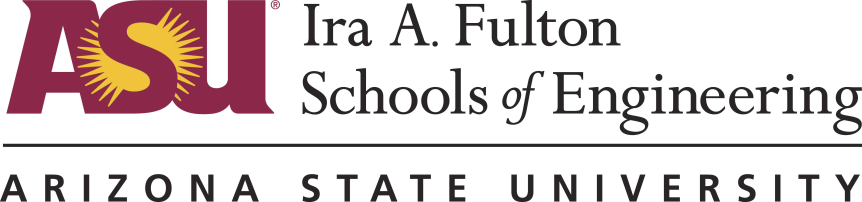 Need for Power Efficient Computing
Power Efficient Computing Required at:
Micro-architecture level
Chip level
Data Center Level
Accelerators help achieve power efficient computing
Specialized Hardware for Application Specific Operations
Improve performance while reducing power
Scales from mobile devices to super computers
Qualcomm’s Adreno
Titan at Oak Ridge National Laboratory (NVIDIA Tesla)
2
Coarse-Grained Reconfigurable Architectures (CGRAs)
2D array of Processing Elements (PEs)
ALU + Local register file → PE
Mesh interconnection
Shared data bus
Data memory
PE inputs:
4 Neighboring PEs
Output Register (Self)
Local register file
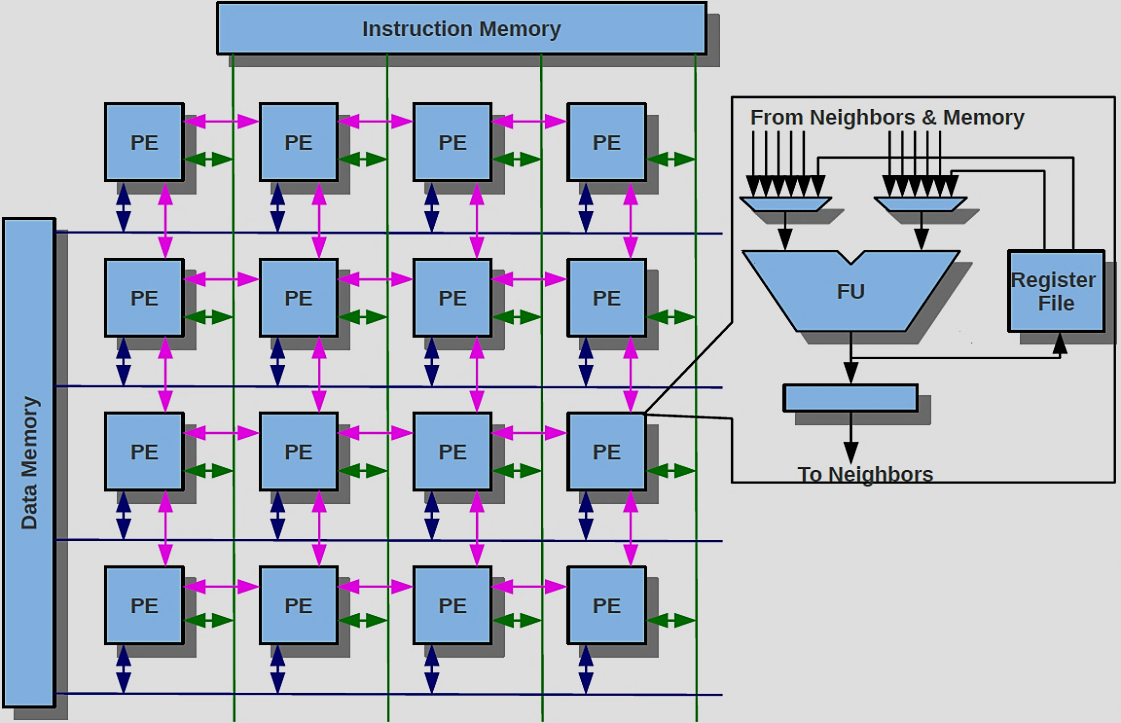 3
What to Map and How?
Time
1
1
1
1
2
2
2
2
4
3
3
3
3
4
4
4
4
0
b
b
b
b
a
a
a
1
d
d
c
c
c
d
e
e
e
2
f
f
f
g
g
g
3
4
[Speaker Notes: CPU: 7cycles, cgra: 4 cycles: modulo: every 2 cycles]
What to Map and How?
Time
a
b
1
2
1
1
1
1
2
2
2
2
1
2
0
3
4
3
3
3
3
4
4
4
4
3
4
c
d
a
a
b
b
b
1
b
f
e
a
2
b
II is the performance metric
2
c
c
d
d
g
d
c
j
3
e
f
e
f
j+1
4
J+2
g
g
b
5
5
Comparison with GPUs and FPGAs
6
[Speaker Notes: Issue column and rating table]
Mapping w/o and with Registers
Time
for(…)
{
   a=1;
   b=a-1;
   c=b*2;
   d=c-a;
}
4
a
2
a
a
1
a
a
a
a
a
a
2
P
Q
P
Q
P
Q
P
Q
P
Q
P
Q
P
Q
P
Q
P
Q
1
1
1
1
1
1
1
1
1
1
1
1
1
1
1
1
1
1
Register utilization decreases II
b
b
b
b
2
2
2
2
2
2
2
2
2
2
2
2
2
2
2
2
2
2
a
a
3
c
c
c
4
d
d
d
Rotating Register File Structure
Rotation performed every II cycles
Proposed in [Essen et al.]
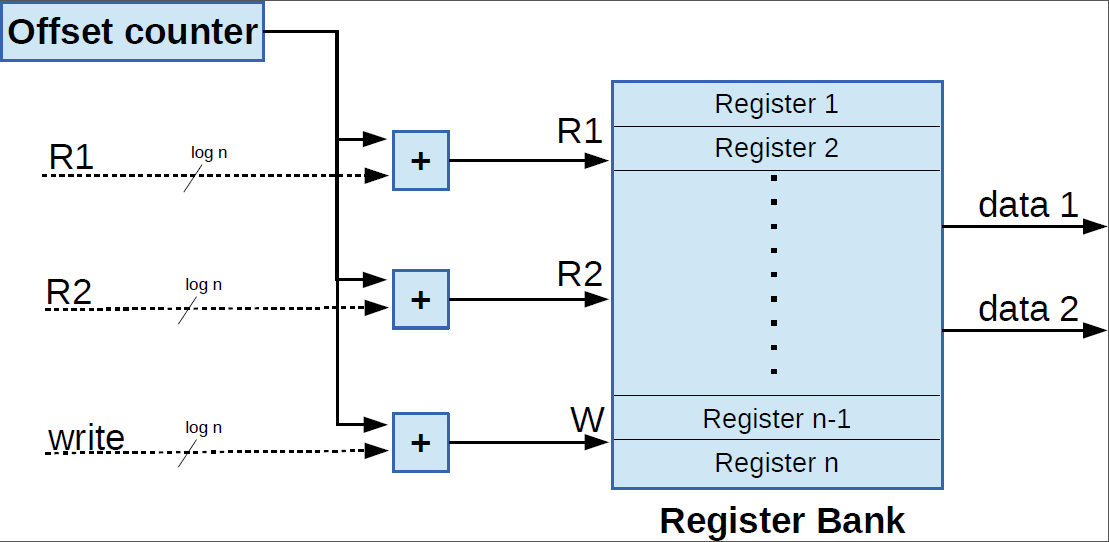 Offset Counter
Modulo #regs Counter
clock
Increment every II cycles
Divide by II
8
Rotating Register File in Action
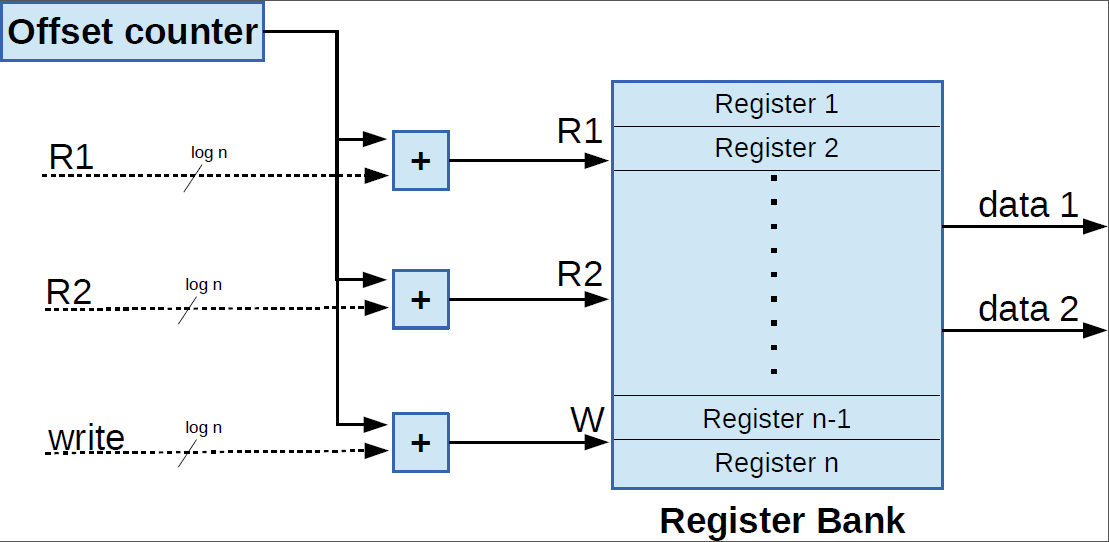 Rotation performed every II cycles
0
1
a
2
a
1
0
0
1
a
b
P
Q
P
Q
P
Q
P
Q
1
1
1
1
1
1
1
1
2
2
2
2
2
2
2
2
a
a
c
a
b
d
a
9
Introduction to the Problem
Loop kernels have constants
E.g., global variables, base address of arrays
Constants are difficult to propagate using Rotating Registers

We need both Rotating RF, as well as Non-Rotating RF in CGRA
My Question: 
What kind of structures should we use to support both kind of RFs for CGRAs? 
How to efficiently utilize these structures in the compiler?
Fixed RF
Shared RF
Programmable RF
10
State of the Art in RF Organizations for CGRA
Most work has explored how to use Rotating RFs in the CGRA
Architecture: RaPiD [Ebeling et al.] , ADRES [Bouwens et al.]
Compiler: EMS [Hynchul et al.], [Sutter et al.], REGIMap [Hamzeh et al.]
Hardware impact of Shared Register File configurations studied in [Essen et al., Kwok et al.] in terms of
Degree of connectivity, Number of ports, Number of registers in the RF
Estimate the power,  area and frequency of the designs

Compilation for Hybrid Architecture (with rotating and non-rotating RF) is largely overlooked
11
Fixed RF (FRF): Architecture
Physically partitioned into Rotating and Non-Rotating Region
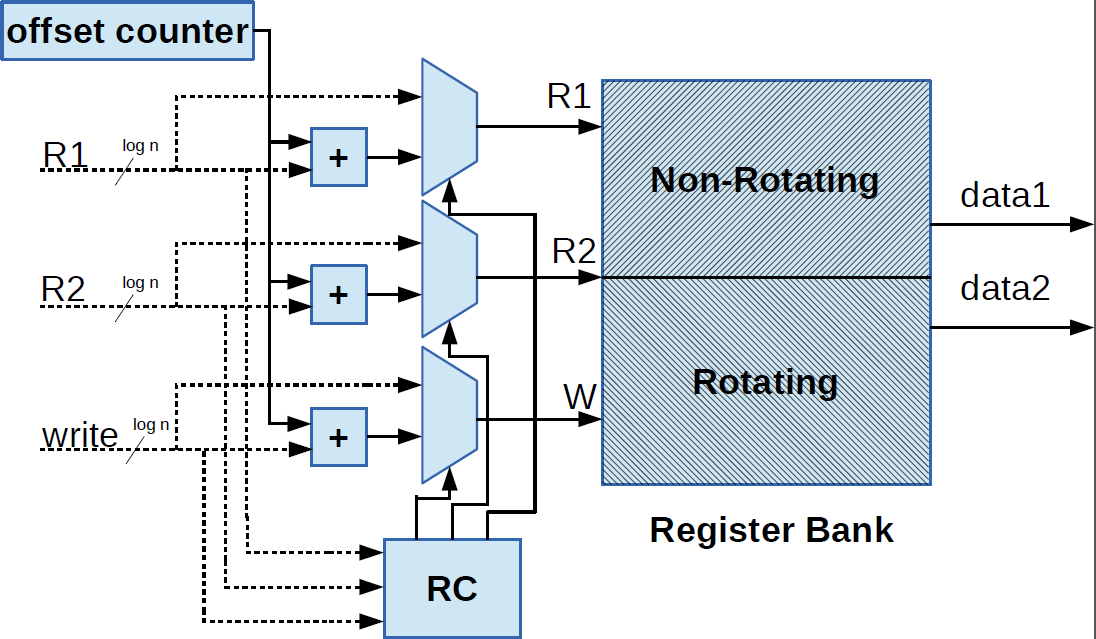 12
Shared RF: Architecture
Rotating Registers per PE and Shared Non-Rotating Registers/Row
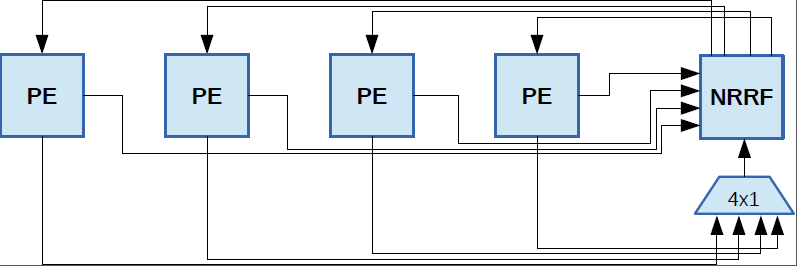 13
Pros and Cons of each RF Structure
14
[Speaker Notes: Global RF Partitioning
Local RF Partitioning
Scalability
Write Access to]
Increase in Instruction Size
Fixed RF
PEs input limited to neighbors, local RF and itself
No increase in Instruction word size

Shared RF
PEs now also read from a Shared RF
Need new bits in Instruction word to read from Shared RF
Increase in Instruction word size
15
Programmable RF (PRF): Architecture
Logical boundary between Rotating and Non-Rotating Region
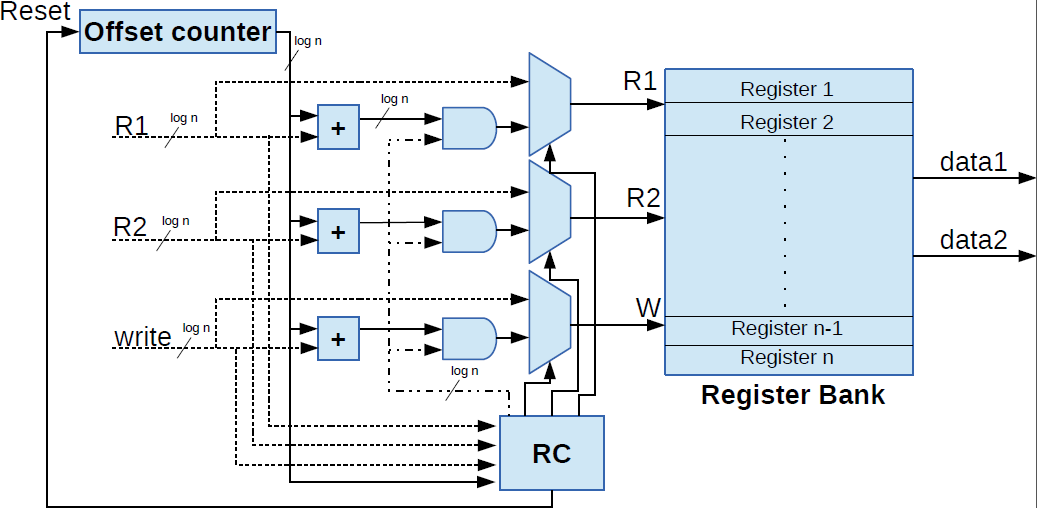 T
T
T
16
Pros and Cons of each RF Structure
17
[Speaker Notes: Global RF Partitioning
Local RF Partitioning
Scalability
Write Access to]
Compiler Support
l
DFG contains:
Nodes:  
Operation being performed
Type of operation [Arithmetic, Memory, Constant Operand]

Weighted Edges:
Depict data dependencies
Weight signifies loop carried dependency distance
for(…)
{
   l=p1[i];
   a[i]=l+d[i-2];
   b=a[i]+1;
   c=b-1;
   d[i]=a[i]-c;
   p2[i]=d[i];
}
a
b
2
c
d
s
18
Compiler Support
Easily integrates with any Mapping Algorithm.

Input: Kernel DFG and CGRA configuration
Output: A Valid Mapping of operations from the Input DFG to a Time Extended CGRA
Steps:
do{
mapping = getMapping (DFG, CGRA)
CheckRFconstraints(mapping, CGRA)
if(RF Constraints violated)
MappingNotFound
}while(MappingNotFound);
19
Compiler Support
CheckRFconstraints(mapping, CGRA)
{
   RFconstraintsSatisfied = true;
   for each operation op in mapping
   {
      pe_number = op.getMappedPE()
      usesRF = op.isRFUsed()
      if(usesRF)
      { 
          usesNRF = op.isNRFUsed()
          writeToRegister = op.performRegisterWrite();
          RFconstraintsSatisfied  = CheckPRFconstraints(pe_number, usesNRF, writeToRegister)
}
      if(RFconstraintsSatisfied == false)
           break;
   }
   return RFconstraintsSatisfied ;
}
20
Compiler Support
CheckPRFconstraints(pe_number:int, usesNRF:boolean, writeToRegister:boolean)
{
      if(writeToRegister == true)
      { 
        if(PE[pe_number].utilizedRegisters >= CGRA.registersPerPE)
            return false;
         else
         PE[pe_number].utilizedRegisters++
      }
      else //read from RF
      {
         if(usesNRF == false) //uses Rotating RF
            PE[pe_number].utilizedRegisters--
      }
      return true;
}
21
PRF is Best in a Register-Constrained CGRA (Lower II is better)
Mapping with 64 Registers
Mapping with 32 Registers
22
PRF Requires the Minimum no. of Registers to get a Mapping
23
Number of registers required to achieve the minimum II
24
PRF Imposes Minimal Area Overhead
Courtesy: Mahdi Hamzeh and Shri Hari
25
PRF Imposes Minimal Frequency Overhead
Courtesy: Mahdi Hamzeh and Shri Hari
26
Conclusion
Coarse-Grained Reconfigurable Architectures are promising accelerators
Specially to speedup Non-Parallel Loops
Registers can be used to improve the performance of loops on CGRA
Most existing work focused on Rotating Registers with CGRA
However, both Rotating and Non-Rotating registers are needed for efficient execution of loops on CGRA
Programmable Register File provides the highest flexibility in terms of application mapping to CGRAs
Flexible partitioning between rotating and non-rotating regions
Can map with minimal number of registers
Scalable architecture
Minimal area and power overhead
27
SNRRF CONFIGURATION LIMITS MAPPING
28